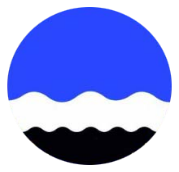 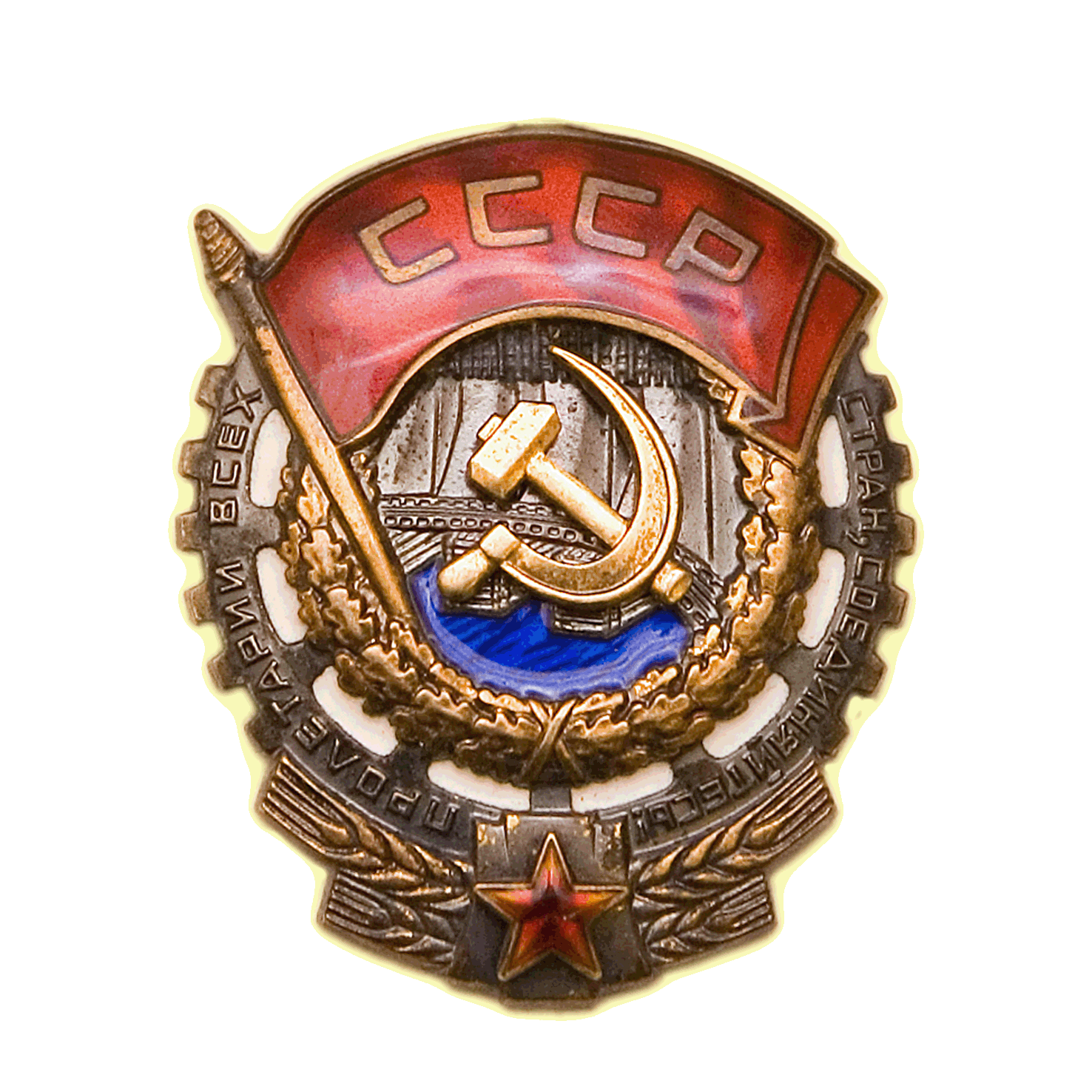 Институт прикладной геофизики имени академика Е.К.Федорова      ФГБУ «ИПГ»
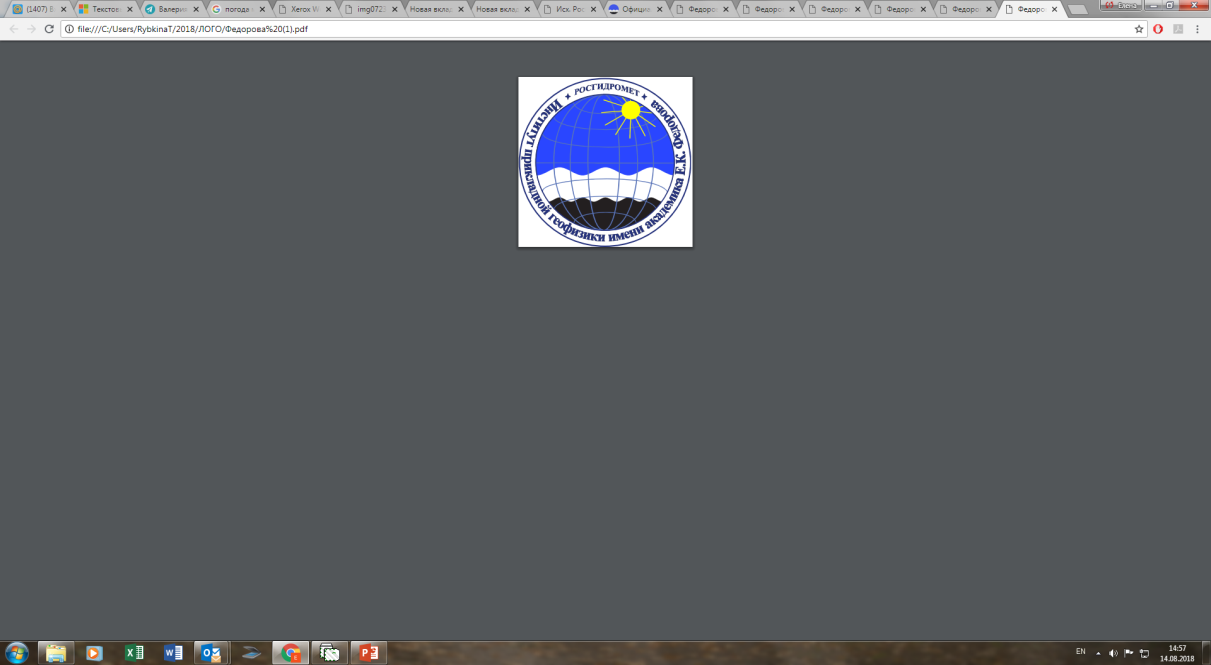 Основан в 1956 г.
Определение момента инжекции протонов в солнечных протонных событиях (СПС) по их временному ходу
Очелков Ю.П.
36 Всероссийская  конференция по космическим лучам
Введение

          Определение момента инжекции протонов в солнечных протонных событиях (СПС) имеет важное значение в решении вопроса о том , где ускоряются солнечные протоны : в солнечных вспышках или при движении корональных выбросов масс (КВМ) . Этот вопрос является важнейшим в физике солнечных космических лучей и до сих пор является не решенным. Существуют различные точки зрения и различные подходы к его решению. Обычно исследуется начальная стадия СПС и по первому приходу протонов делаются попытки определить момент инжекции протонов в область свободного распространения.  Недостатки такого подхода: использование только одного измерения для решения задачи и трудности определения времени распространения частиц от Солнца до Земли. Кроме того не ясно, как связано ускорение первых пришедших частиц с ускорением основной массы частиц. Другой подход ,определение момента инжекции по временному ходу, также встречается с трудностями, так как  временные ходы событий СПС  отличаются большим разнообразием из-за многообразия условий распространения частиц , и  поэтому отсутствует достаточно  хорошая  их аппроксимация . В работе показывается, что существует целый ряд событий, временной ход которых обладает свойством масштабного подобия ( для энергий от 10 до 100 МэВ) , что позволяет определять момент инжекции протонов в этих событиях по их временному ходу.
Масштабное подобие СПС
В общем виде временной ход СПС может быть описан формулой:
Беловский М.Н., Очелков Ю.П. Геомагнетизм и аэрономия ,1981.т.21,№5
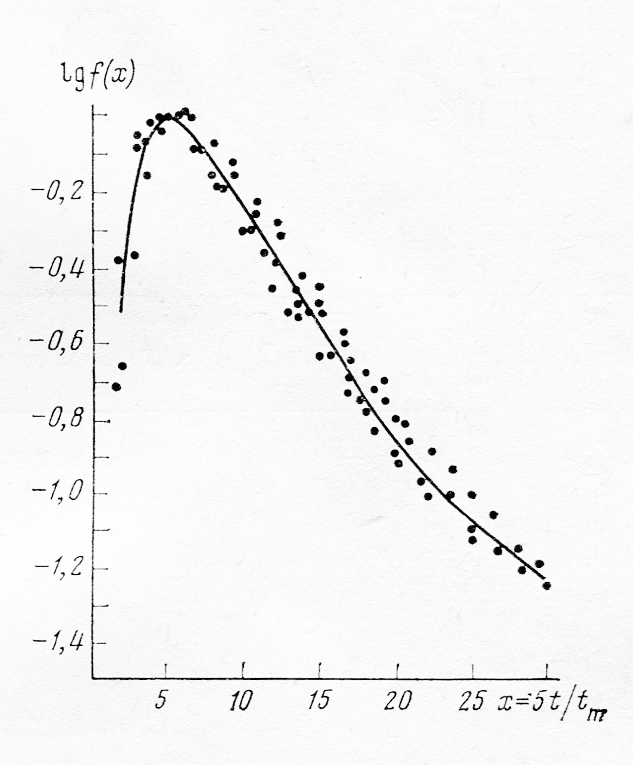 час
част/см2сср
Список событий с Ep>60 МэВ:
1960.10.04
1968.09.29
1969.02.25
1969.02.27
1971.04.06
Tinj  -время инжекции
Тm  - время максимума СПС
(Солнечные космические лучи 1968. Москва, «Наука». Л.И.Дорман, Л.И. Миошниченко)
В работе Очелков Ю.П. (Масштабное подобие временного развития солнечных
 протонных событий. Гелиогеофизические исследования. 2018 г., выпуск 19 с 47-74) 
было показано,что временной ход целого ряда различных событий с разными энергиями 
протонов (от 10 до 100 МэВ) хорошо описывается зависимостью /1/ при соответствующем
 выборе времени инжекции и использовании дифференциальных энергетических 
 каналов, то есть временные профили для этих событий являются масштабноподобными .
Пример масштабноподобного временного профиля
Tinj=135 минут,  тонкие линии: Tinj+ 5 минут, Tinj + 10 минут
Возмущения масштабноподобного временного  профиля
Невозмущенный временной ход встречается редко, для многих событий имеют место возмущения.
           На стадии максимума это в основном  влияние длительной инжекции, на стадии спада – 
влияние ударных волн от коронального выброса  масс  (КВМ) для события, в котором были
инжектированы  протоны, либо от предшествующих корональных выбросов .
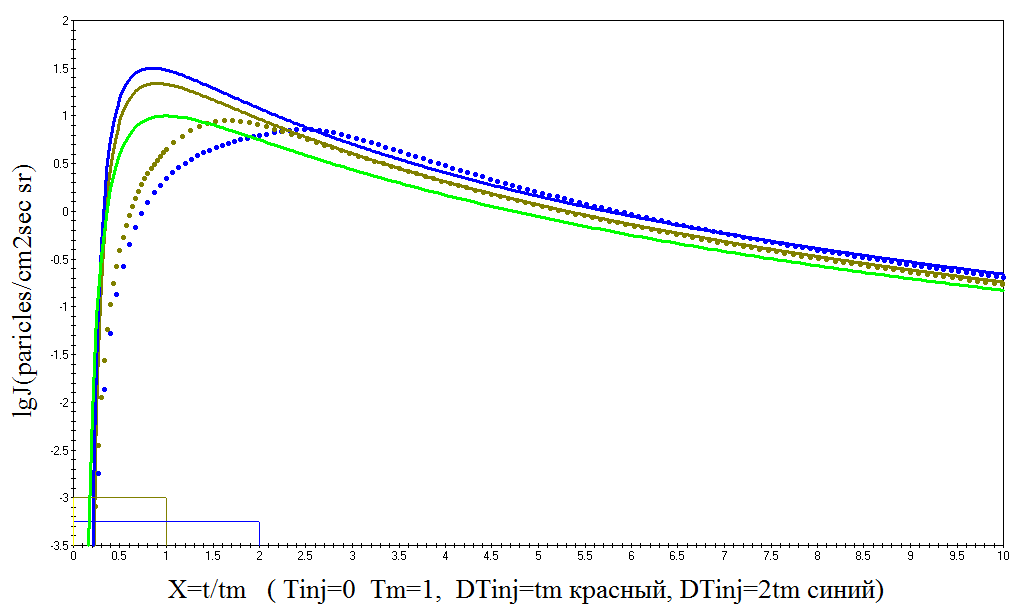 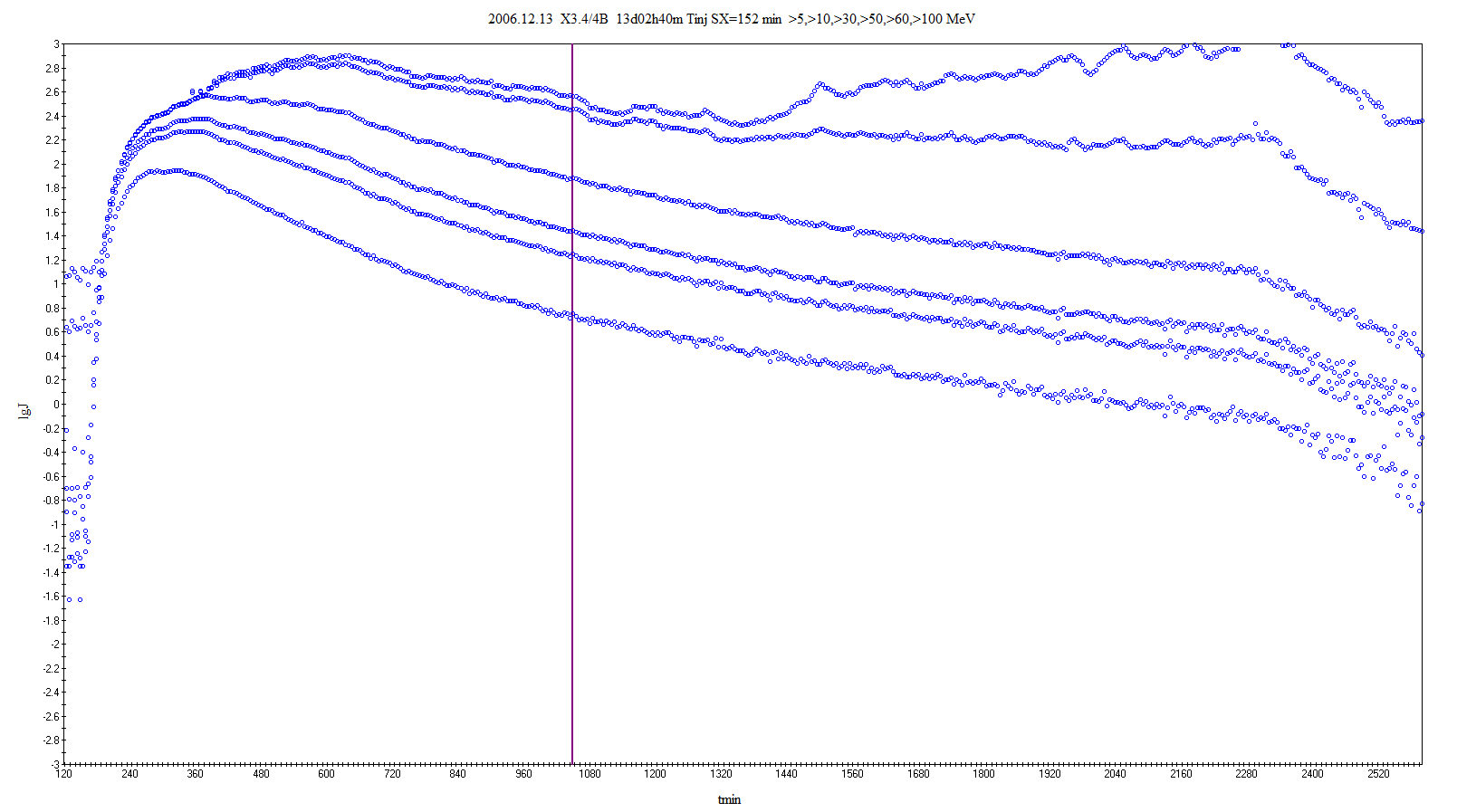 Пример возмущения от ударной волны.
Снизу вверх >100, >60,>50,>30,>10 МэВ ( GOES)
Пример длительной инжекции. Точки –рассчитанные значения. 
Сплошные линии-аппроксимация зависимостью /1/. Нижняя 
кривая-мгновенная инжекция  
Очелков Ю.П. Масштабное подобие временного развития 
солнечных протонных событий. Гелиогеофизические 
исследования.2018 г., выпуск 19, с 47-74) 
 [
Определение момента инжекции для конкретных событий СПС:
    15.04.2001,  13.12.2006,  6.11.1997,  4.11.1997,  20.05.2001
Данные по потокам протонов с КА GOES с пятиминутным усреднением с сайта https://satdat.ngdc.noaa.gov/sem/goes/data/avg/
        Данные для каналов 10-30 МэВ, 30-50 МэВ, 50-60 МэВ, 60-100 МэВ  получены путем вычитания данных интегральных каналов >10,>30,>50,>60,>100 МэВ. 
         На всех рисунках ось Х –время в минутах, начало отсчета-00 UT для суток начала протонного события. Все временные параметры также в минутах. На рисунках: точки – данные GOES, сплошные и пунктирные линии – аппроксимация зависимостью:

       
Данные по мягкому рентгеновскому излучению с КА GOES  (диапазон 0.1-0.8 нм) с минутным временным разрешением с сайта   https://satdat.ngdc.noaa.gov/sem/goes/data/avg/. Время соответствует времени на Солнце.
       Данные по жесткому рентгеновскому излучению  с сайта https://hesperia.gsfc.nasa.gov/rhessi3/   (RHESSI).  Время соответствует времени на Солнце. 
       Данные по КВМ (CME) взяты с сайта  https://cdaw.gsfc.nasa.gov/CME_list/                                                                           Время соответствует времени на Солнце.
Время инжекции релятивистских протонов для событий 15.04.2001 и 6.11.1997 взяты из работы
G.A. Bazilevskaya .On the early phase of relativistic solar partcle events: Are there signatures of acceleration mechanism? Advances in Space Research 2009,43, 530-536
На рисунках время максимума вспышки мягкого рентгеновского излучения, время старта КВМ, время КВМ для расстояния Rs (радиус Солнца) , время максимума жесткого рентгена обозначены синими стрелками, длина которых условна. Время инжекции протонов разных энергий обозначены красными стрелками.
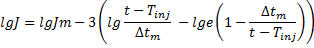 СПС 15.04 2001     S20W 84   X14.4/2B     Tsx max=13:50
Tinj(>100 MeV)=805 минут (пунктир -инжекция в момент максимума SХ-вспышки)
Tinj (60-100 MeV)=805 (пунктир- инжекция в момент максимума SХ-вспышки  )
Tinj (30-50MeV)= Tinj (50-60 MeV)=805
Tsx,max=822, TCME,start=794, TCME,r=rs=802,  Tinj(30-50MeV)=805,  Tinj(50-60 MeV)=805 ,
Tinj (60-100 MeV)=805,     Tinj (>100 MeV)=805 . Вывод : Вывод : инжекция связана с КВМ
СПС 13.02. 2006     S07W 24   X3.4/4B     Tsx max=02:40
Tinj (>100MeV) =Tinj (60-100 MeV)=135
Tinj (50-60 MeV) =130        Верхняя кривая для интегрального канала >50 МэВ
Tinj (40-80 MeV) =130   Tinj (80-165 MeV) =135   Tinj (165-500 MeV) =135
Tsx,max=152, TCME,start=130, TCME,r=Rs=137   Tinj(40-80)=130  Tinj(80-165 MeV)=135 Tinj (165-500 MeV)=135     Tinj (>100 MeV)=135 Tinj (60-100 MeV)=135 Tinj (50-60 MeV)=130 Вывод :  инжекция связана с КВМ
СПС 6.11. 1997     S18W 63   X9.4/2B     Tsx max=11:55
Tinj (>100 MeV)=684 (пунктир- инжекция в момент максимума SХ-вспышки)
Tinj (60-100 MeV)=690
Tinj (>100 MeV)=690
Tsx,max=707, TCME,start=682, TCME,r=rs=690,  Tinj(30-50MeV)=690,  Tinj (60-100MeV)=690     Tinj (>100 MeV)=684   Вывод : инжекция связана с КВМ
СПС 4.11. 1997     S14W 34   X2.1/3B     Tsx max=5:58
Tinj (>100MeV)=340
Tinj (60-100MeV)=340
Tsx,max=350,  Tsx,0=347,       TCME,start=300, TCME,r=rs=318 ,       Tinj (60-100 MeV)=340,  
Tinj (>100MeV)=340            Вывод : инжекция связана с КВМ
Tsx,max=355  TCME,start=309, TCME,r=Rs=331   Tinj(50-60 MeV)=340  Tinj (60-100MeV)=340 
Tinj (>100 MeV)=337       Вывод : инжекция связана с КВМ
Выводы
Как показало проведенное исследование для всех 5 событий 15.04.2001, 13.12.2006,
6.11.1997, 4.11.1997, 20.05.2001 инжекция протонов связана с КВМ и происходит в момент 
достижения  КВМ расстояния в 1-2 Rs ( где Rs-радиус Солнца). 

         Инжекция начинается для всех энергий  в диапазоне от 10 до 100 МэВ практически
одновременно ( с точностью до 5 минут).

          Для протонов малых энергий часто наблюдается длительная инжекция( с характерным 
временем инжекции сравнимым с временем достижения максимума временного хода). 

           Имеется существенное различие найденной времени инжекции с временем инжекции 
релятивистских протонов, определенным по первым наблюдением прихода релятивистских
 протонов . Причины различия требуют дополнительного анализа.
Спасибо за внимание